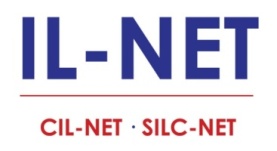 Financial Management: Workshop for CILs…Regulations and BeyondBaltimore, MarylandMay 25-27, 2016
Presenters:
John Heveron, Jr. CPA
Heveron & Company, CPAs
Paula McElwee  
IL-NET
Steven Spillan, Esq. 
Brustein & Manasevit, PLLC
1
Illustration of an Indirect Rate Calculation (example)
Indirect Costs
Direct Costs
Payroll			122,750
Payroll OH		  19,183
Outside Services	   	    5,900
Rent			    5,100
Utilities			    1,270
Maintenance		    2,600
Travel and Training	       800
Depreciation		    4,648
Telephone		    7,572
Insurance		    6,586
Dues and Subscriptions	    3,500
Advertising		    3,660
Office Supplies & Exp.           1,974
Other Exp.		    3,057
 TOTAL                           $188,600
Payroll			510,750
Payroll OH		  79,820
Outside Services	               42,587
Rent			102,757
Utilities			  11,597
Maintenance		  37,580
Travel and Training	  46,892
cost objective Supplies         27,652
   TOTAL		            $859,635

Indirect Cost Rate
188,600/859,635 = 21.9%
Attachment G—Reconciliation to Financial Statements (example)
Total Direct Costs					859,635
Total Indirect Costs				188,600
						             ________________________
     Total Costs				      1,048,235
Total Expenses on the Audited Financial 
Statements:					      1,087,235

Explanation: Depreciation relating to the equipment purchased with federal monies is excluded from the cost allocation plan (-$2,000).
The organization is adding an assistant Executive Director for the current year (+$41,000).
Lobbying Cost Certificate
I hereby certify that PENN CIL has complied with the requirements and standards on lobbying cost in two CFR 200 subpart E section 200.450 for the fiscal year ended September 30, 2016.
Signature
Name
Title
Date
Signed by the official having the authority to negotiate indirect cost rates for the organization or by a higher-level official.
Certification (from Uniform Guidance appendix IV)
Certificate of Indirect (F&A) Costs
This is to certify that to the best of my knowledge and belief:
(1) I have reviewed the indirect (F&A) cost proposal submitted            herewith;
(2) All costs included in this proposal [dated March 31, 2016] to establish billing or final indirect (F&A) costs rate for [the fiscal year October 1, 2016 through September 30, 2017] are allowable in accordance with the requirements of the Federal awards to which they apply and with Subpart E—Cost Principles of Part 200.
(3) This proposal does not include any costs which are unallowable under Subpart E of Part 200—Cost Principles such as (without limitation): public relations advertising, contributions and donations, entertainment costs, fines and penalties, lobbying costs, and defense of fraud proceedings;
Certification, cont’d.
(4) All costs included in this proposal are properly allocable to Federal awards on the basis of a beneficial or causal relationship between the expenses incurred and the Federal awards to which they are allocated in accordance with applicable requirements.
I declare that the foregoing is true and correct.
 Nonprofit Organization:
 Signature:
 Name of Official:
 Title:
 Date of Execution:
Final Thoughts
Remember you will need to do this calculation each year, so set up an Excel template or some other format that will help in the future.
It is also important to remember that, although you submit a rate for approval, it is your method of determining that rate that is approved. Your actual rate is likely to change each year.
Any overcharges based on an incorrect rate may need to be paid back or may be adjusted into the subsequent year’s rate.
Any under billings will not be able to be recovered other than by a possible adjustment to a subsequent rate.
Resources
Consider contacting ILRU with questions as you prepare your proposal.
Consider sending a draft of your proposal to ILRU for evaluation.
Here are links to HHS guidance for CILs, and their sample indirect cost rate proposal.
https://rates.psc.gov/fms/dca/CIL%20guidance.pdf  
https://rates.psc.gov/fms/dca/np_exall2.html   https://rates.psc.gov/fms/dca/icpchecklist.pdf  
The ACL website also contains “Guidance for Centers for Independent Living Grantees.”
CIL-NET Attribution
Support for development of this technical assistance information was provided by the Department of Health and Human Services, Administration for Community Living under grant number 90TT0001-02-00. No official endorsement of the Department of Health and Human Services should be inferred. Permission is granted for duplication of any portion of this information, providing that the following credit is given to the project: Developed as part of the IL-NET, an ILRU/NCIL/APRIL National Training and Technical Assistance Program.